Shiny Board Game Lounge
For the first time ever we’ll be hosting our Board Game Lounge. Gotta play ‘em all at the shiny new City Campus.
When: Friday, 5 April 5:30-8:30pm
Where: Level 2, Room 206

Everyone welcome!
Snacks and drinks provided by FUSA.
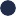 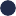 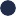 Not sure where
to eat lunch or
dinner?
Scan the QR code to explore a range of local cheap eats.
Student Kitchen
Find me on Level 4 south end. The kitchen includes a microwave, hot/cold tap, fridge, toastie machines, and has free compostable cultery.
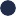 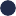 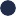 Student Advisory Group
Get involved.
Flinders City Campus is launching a new Student Advisory Group and we want you! Interested?
Email us at citycampus@flinders.edu.au
or see the Student Services team (jump in the queue) to find out more.
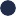 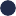 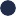 International Students You’re invited!
Special Welcome to Flinders City Campus
When: Friday 12 April 3-5pm Free food and entertainment.
Tickets essential. Scan the QR code to register for your free ticket.
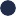 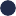 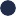 Team Colours Day @ Flinders City Campus
To celebrate the AFL Gather Round, which will be on our doorstep this weekend, you’re invited to wear your favourite team colours to the City Campus on Friday.
Any sport welcome! It could be AFL, soccer, basketball, rugby, roller derby, Hogwarts quidditch or chess!
We hope to see you here celebrating your favourite sports team.
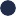 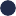 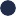